УЧЕНИЧЕСКИЙ  СОВЕТ Лицей Классическийг.о.Самара
М.И. Рожков «Развитие самоуправления в детских коллективах»
Ученический  совет лицея действует на основании положения о Самоуправлении ученического коллектива МБОУ Лицей Классический:
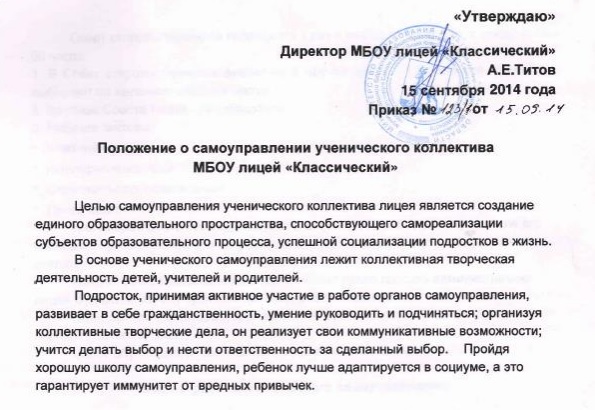 В  Ученический Совет Лицея входят по 2 учащихся 5-11-х классов. Лицеисты выбирают по желанию рабочий сектор.. Во главе Совета Лицея - председатель. Рабочие секторы: - Учебный - Культурно-массовый - Спортивно-оздоровительный – Редколлегия или Пресс-центр
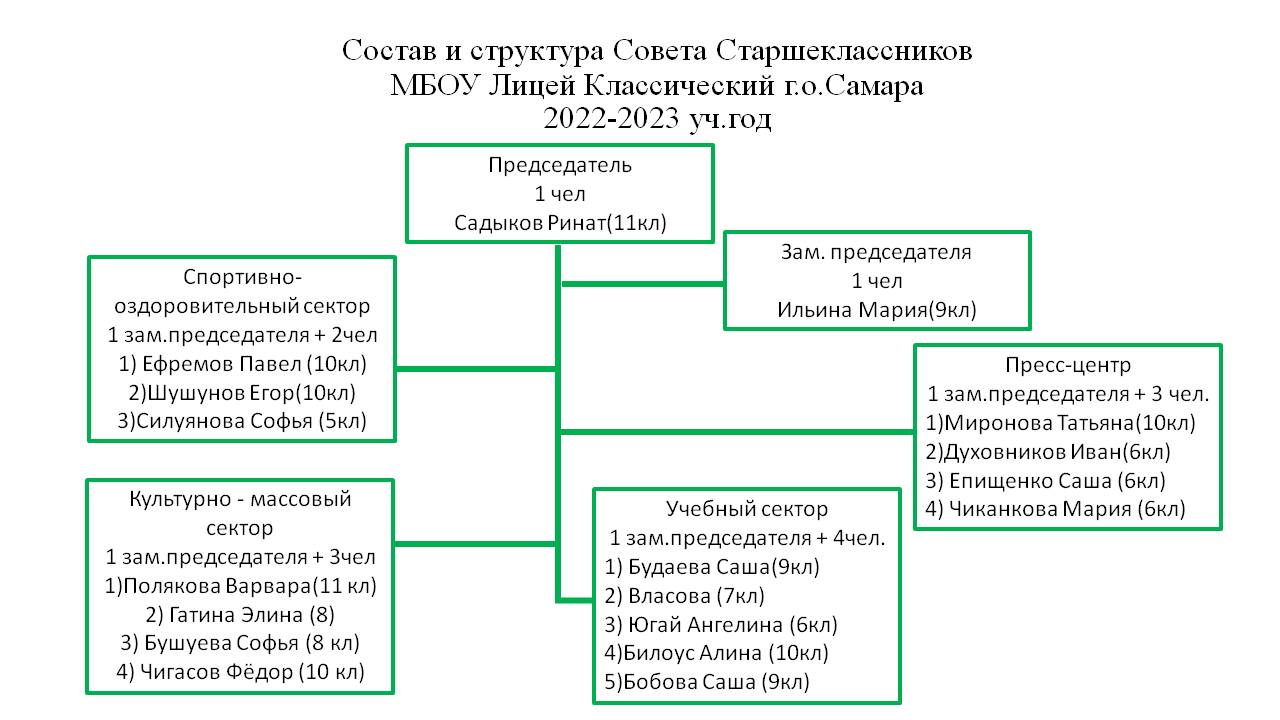 Для оперативного руководства деятельностью каждого сектора, из числа его членов избирается заместитель председателя, который отвечает за работу данного сектора. Каждый сектор Ученического Совета имеет право просить администрацию лицея о назначении ему куратора из числа работников лицея. Заместитель директора лицея является членом Совета Лицея с правом совещательного голоса.
Учебный сектор                 планирует свою работу по созданию условий                              успешного освоения учебных программ;                     контролирует успеваемость и посещаемость;                                                                                    проводит работу по укреплению дисциплины,                                                   созданию рабочей атмосферы в классах,                                                   искоренению прогулов и опозданий;                                                 оказывает помощь неуспевающим                                                   учащимся   в освоении программ
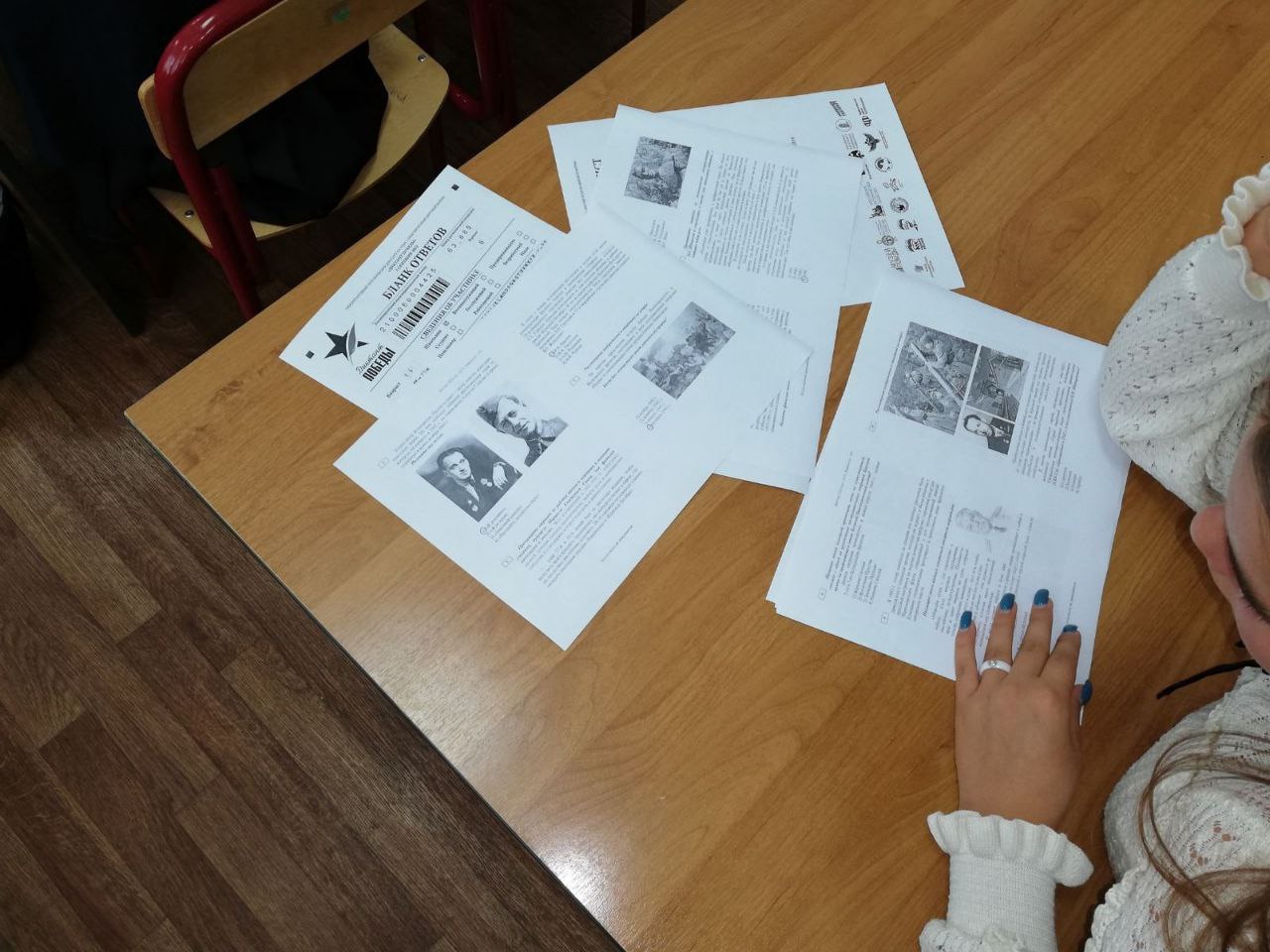 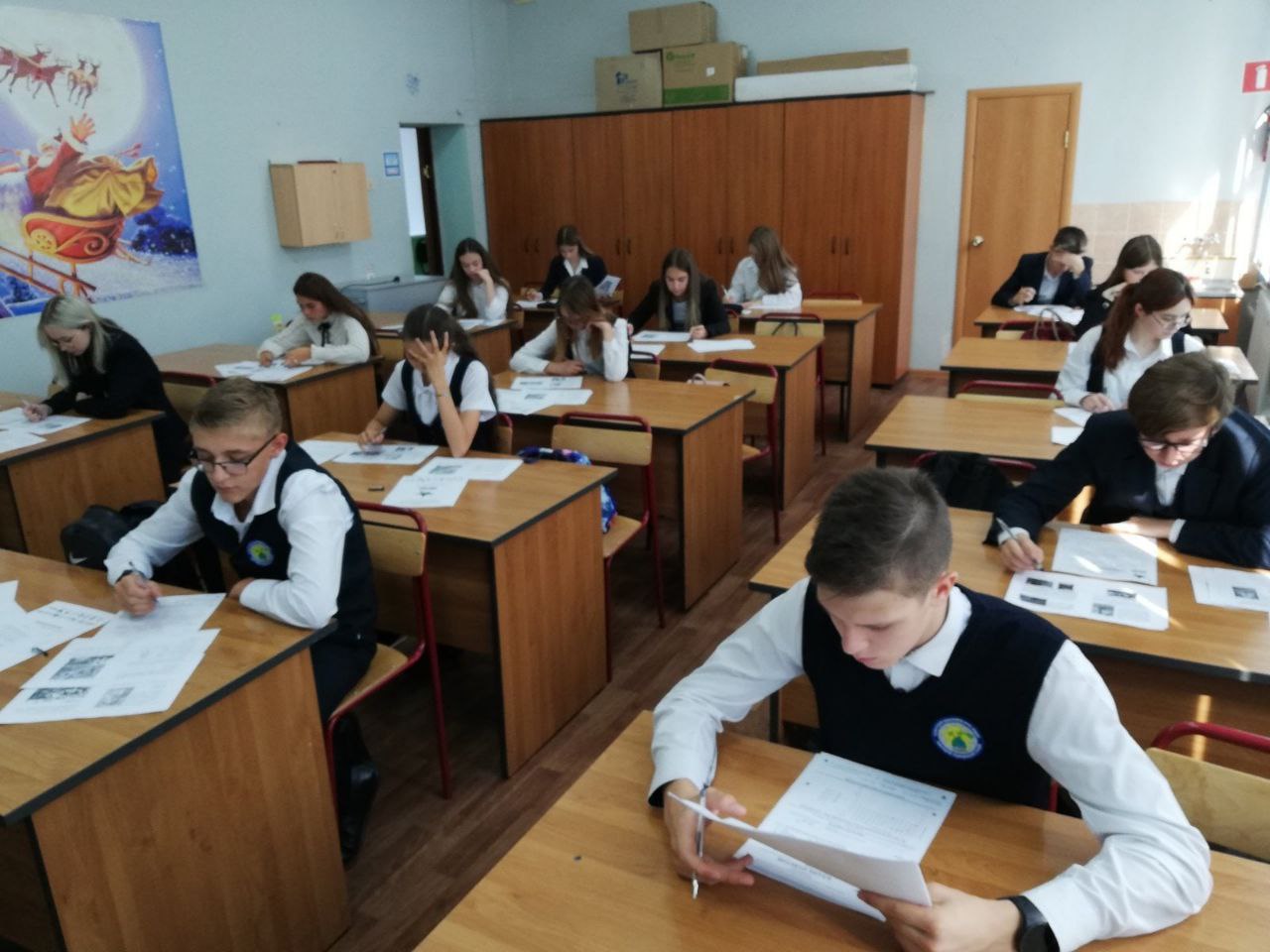 Культурно-массовый сектор организует подготовку и проведение в лицее праздников, концертов, конкурсов, дискотек и других мероприятий; планирует свою работу по созданию условий для успешного проведения культурно- массовых мероприятий и коллективных творческих дел в лицее;                                                                    отвечает за звуковое, техническое                                   оформление культурно-массовых мероприятий;                                                     председатель сектора по приглашению администрации                                                               участвует в обсуждениях вопросов, связанных с культурно-                                    массовой деятельностью учащихся лицея, вносит                                           предложения сектора по совершенствованию организации                                   культурного досуга учащихся в лицее.
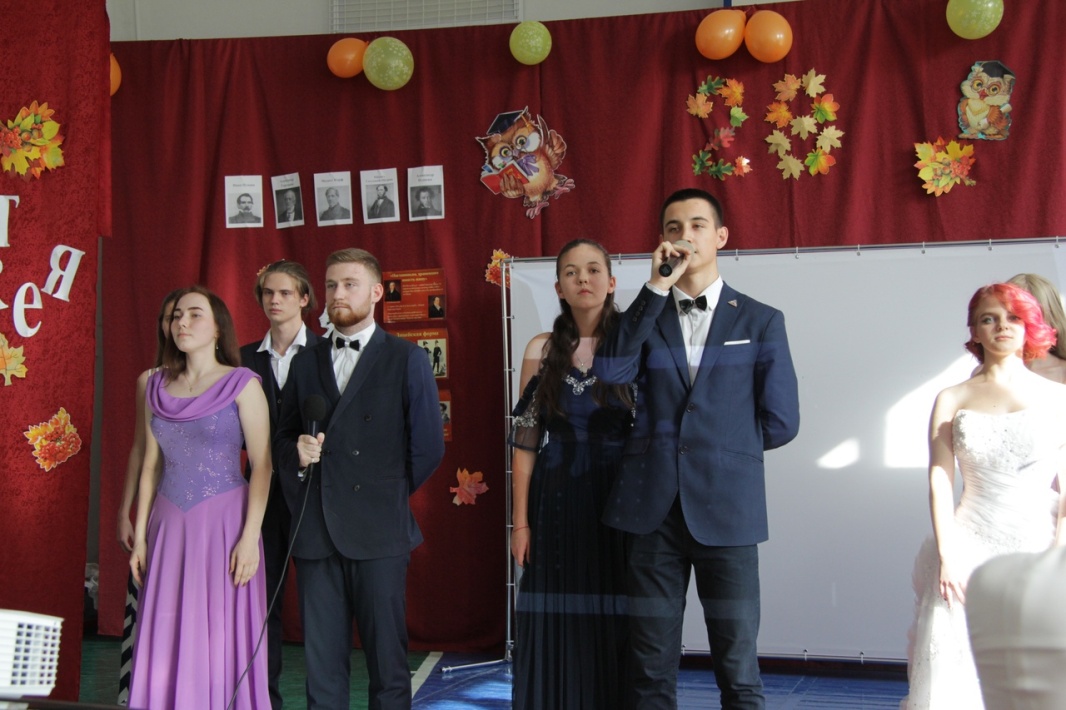 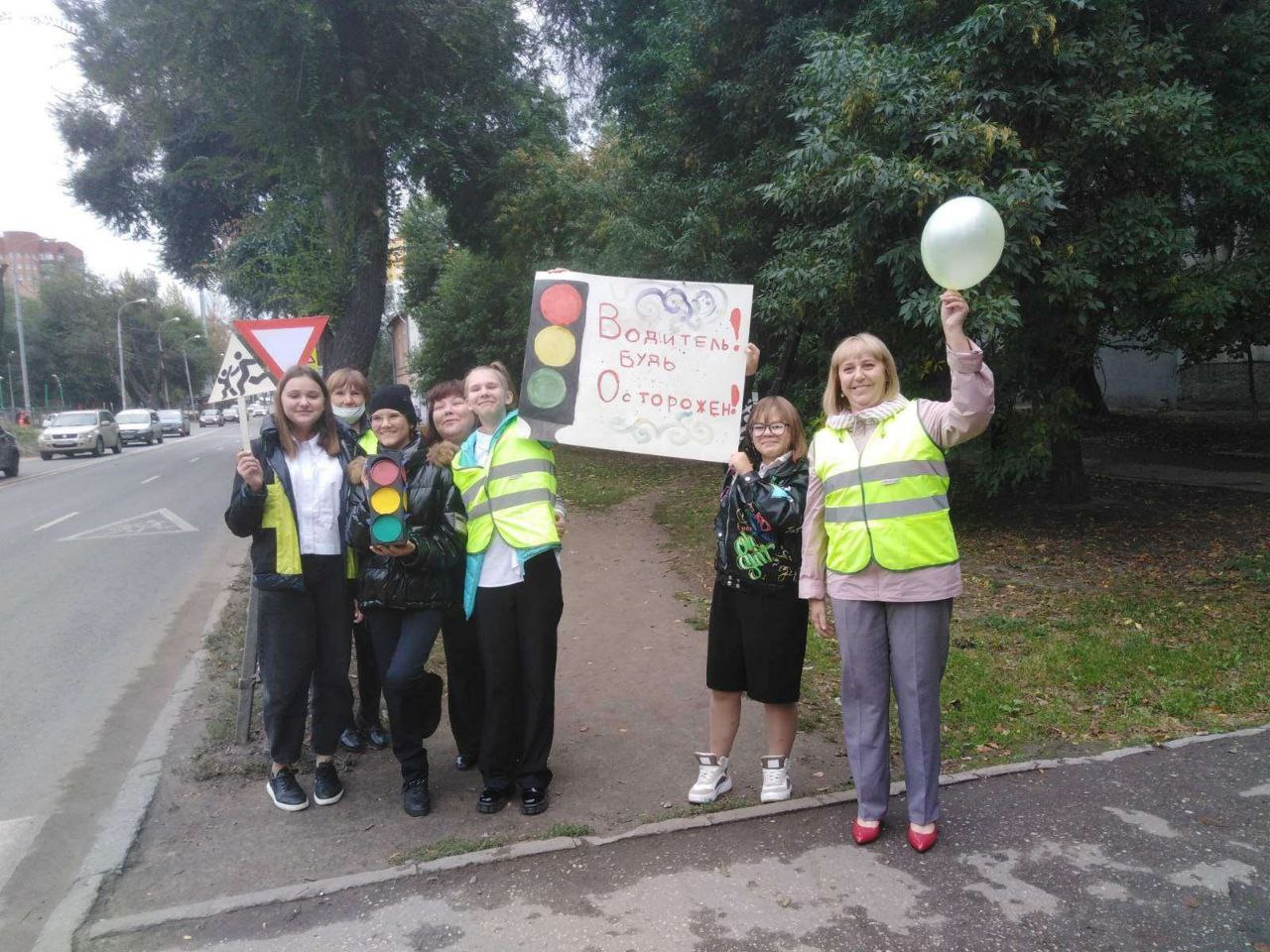 Пресс-центр          организует информационное обеспечение                   коллектива лицея по всем вопросам его жизнедеятельности через издание стенной, радио-, компьютерной газет; планирует свою работу по организации                                          информационного обеспечения коллектива лицея;                                         председатель сектора по приглашению                                           администрации участвует в обсуждениях                                          вопросов, связанных с организацией                                          информационного обеспечения                                         жизнедеятельности коллектива лицея.
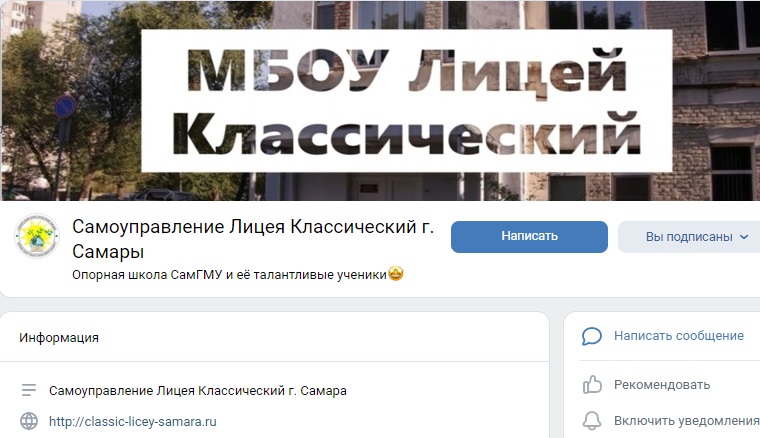 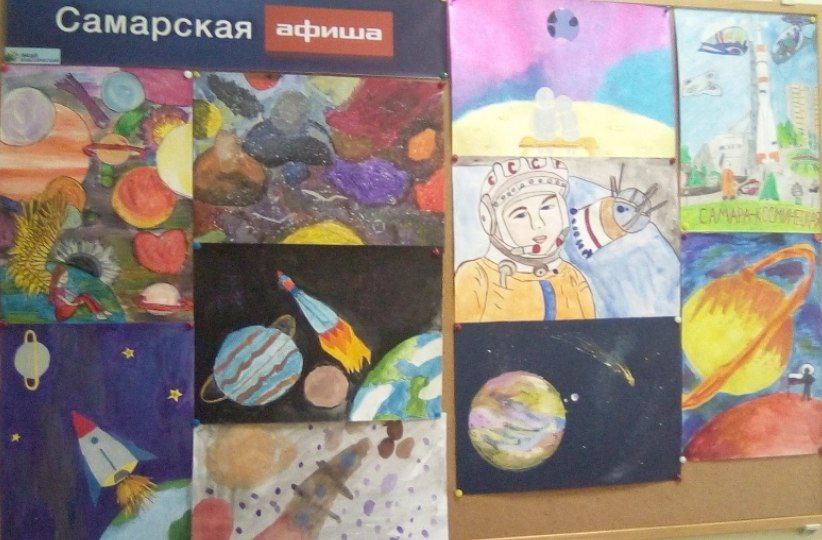 Спортивно-оздоровительный сектор  организует спортивно-оздоровительную деятельность учащихся в лицее; планирует свою работу по формированию здорового образа жизни учащихся лицея и                                           их спортивно-оздоровительную деятельность;                                    организует проведение Дней здоровья,;                                    совместно с работниками лицея организует проведение                                    спортивных соревнований, олимпиад, турниров и др.;                                   в целях профилактики вредных привычек проводит                                   социологические опросы учащихся и делает результаты                                     опроса достоянием гласности
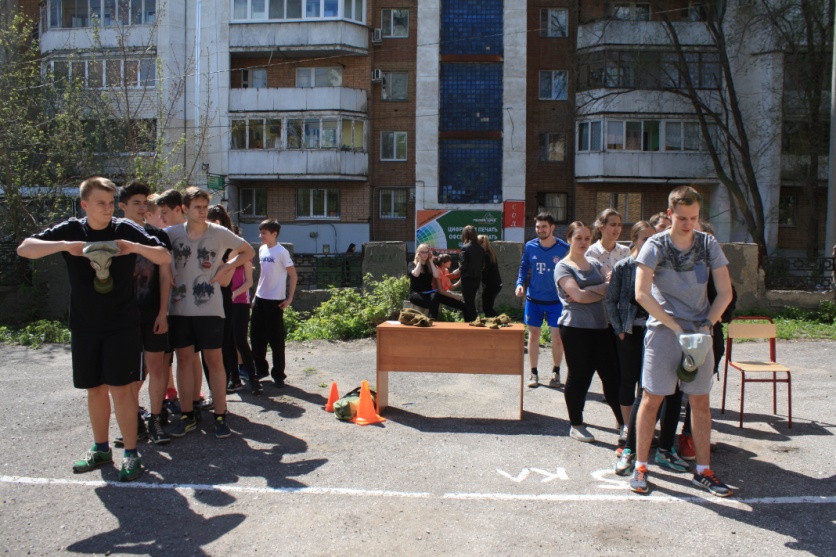 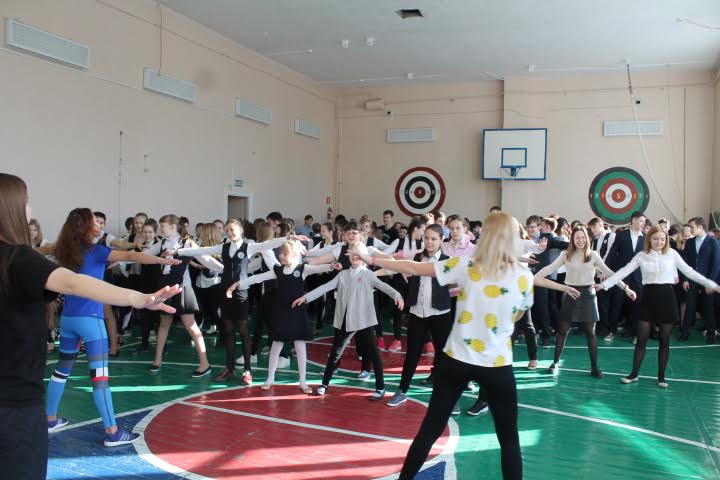 Слёт ученического самоуправления
28-30 октября ученики из 10 и 9 класса приняли участие в региональной программе «Слёт ученического самоуправления» УСУ.
 Наши команды участвовали в разных состязаниях, решали проблемы в игровом формате, показали свои визитные карточки и ощутили спектр эмоций.
Получили много новых знаний, которые помогут в работе совета лицея, также познакомились с очень разными людьми и зарядились позитивом.
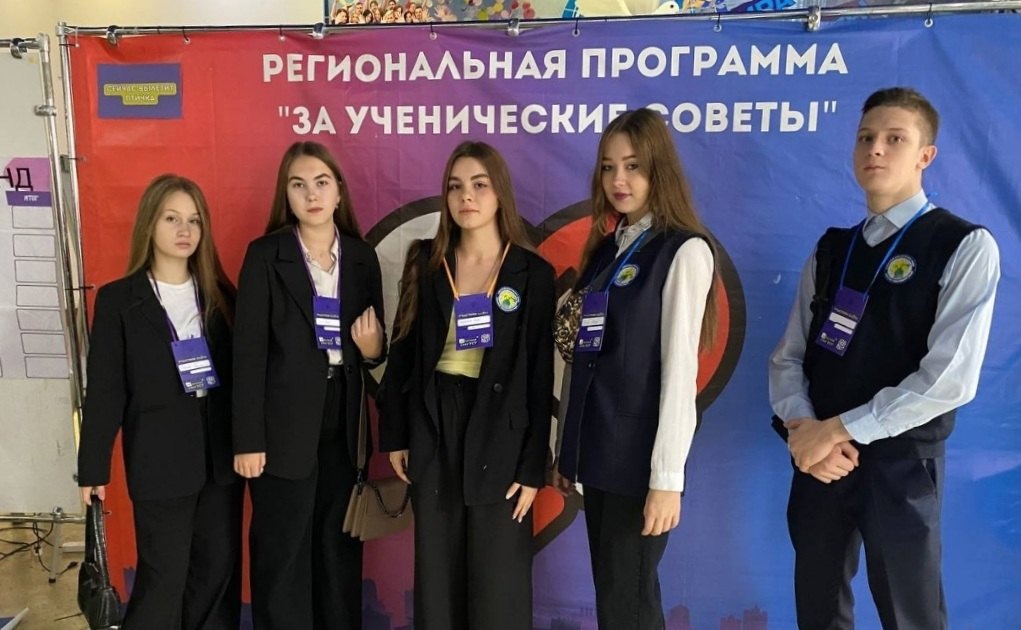 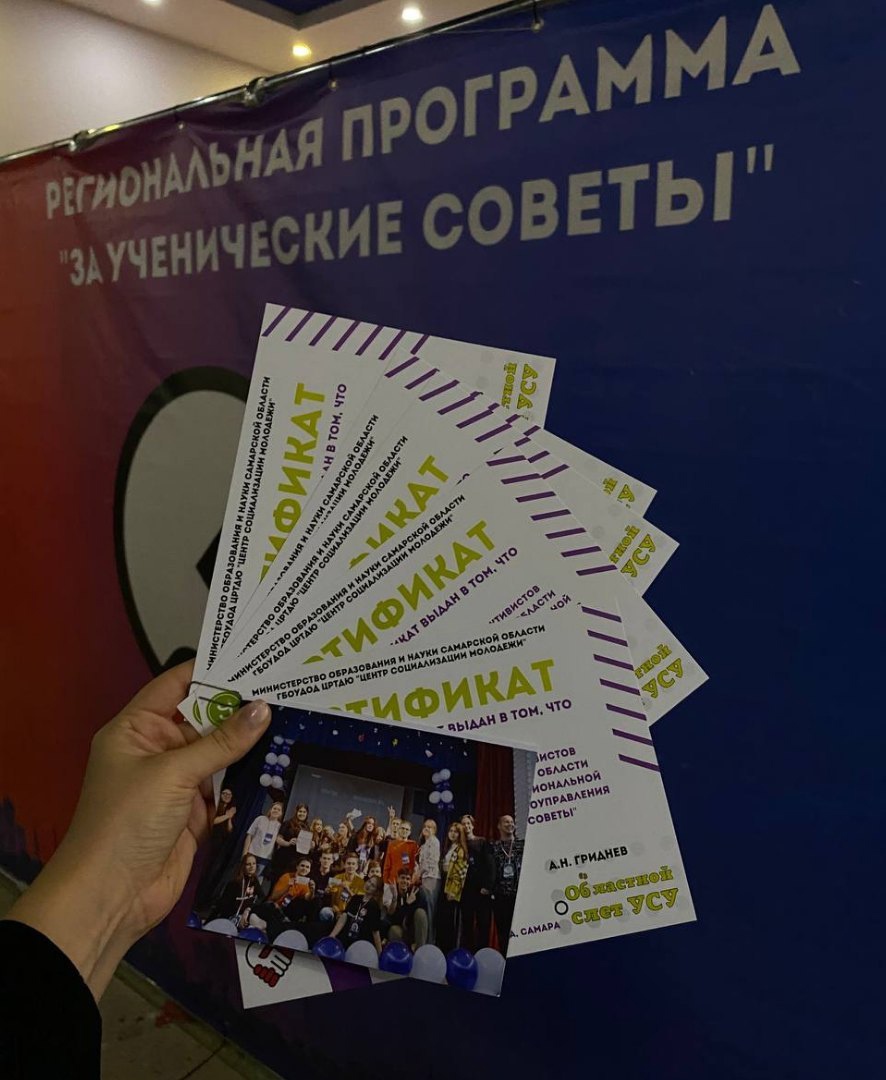 Организаторы выдали участникам сертификаты и подарили нашему лицею настольную игру "Монополия".
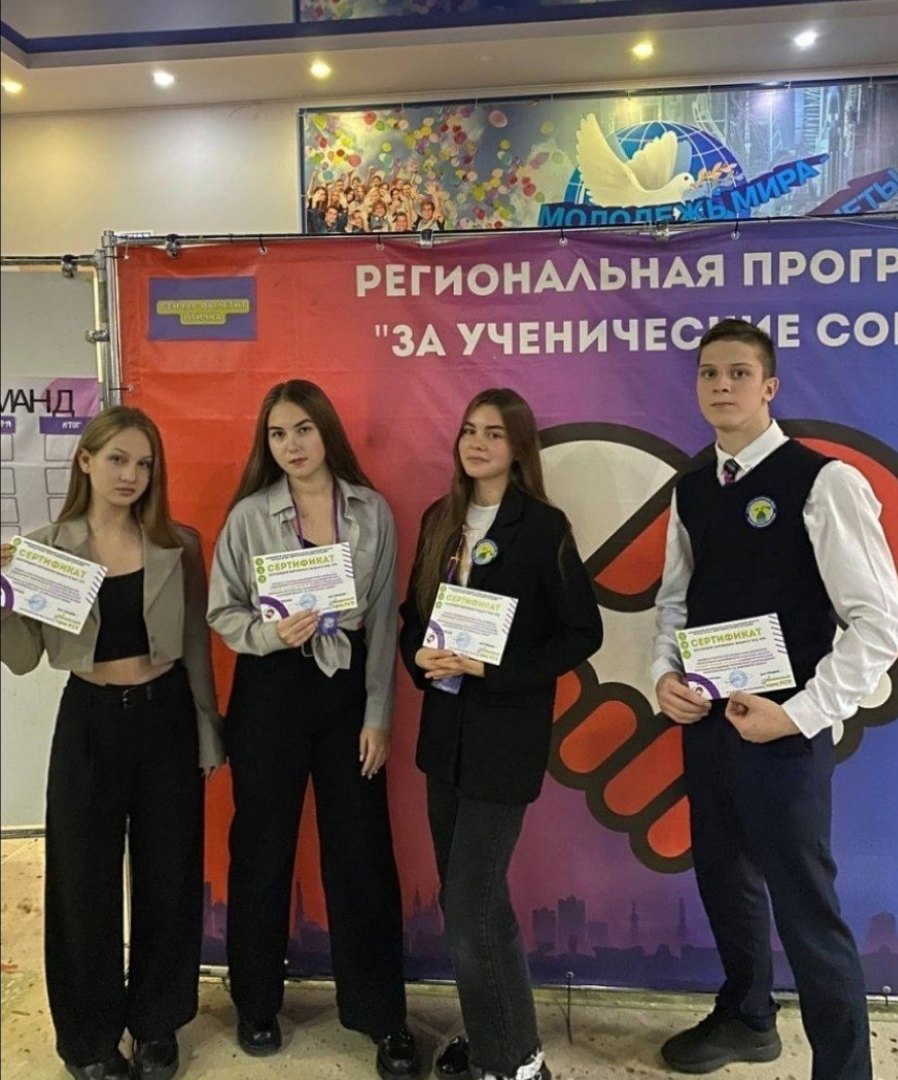 Спасибо за внимание!